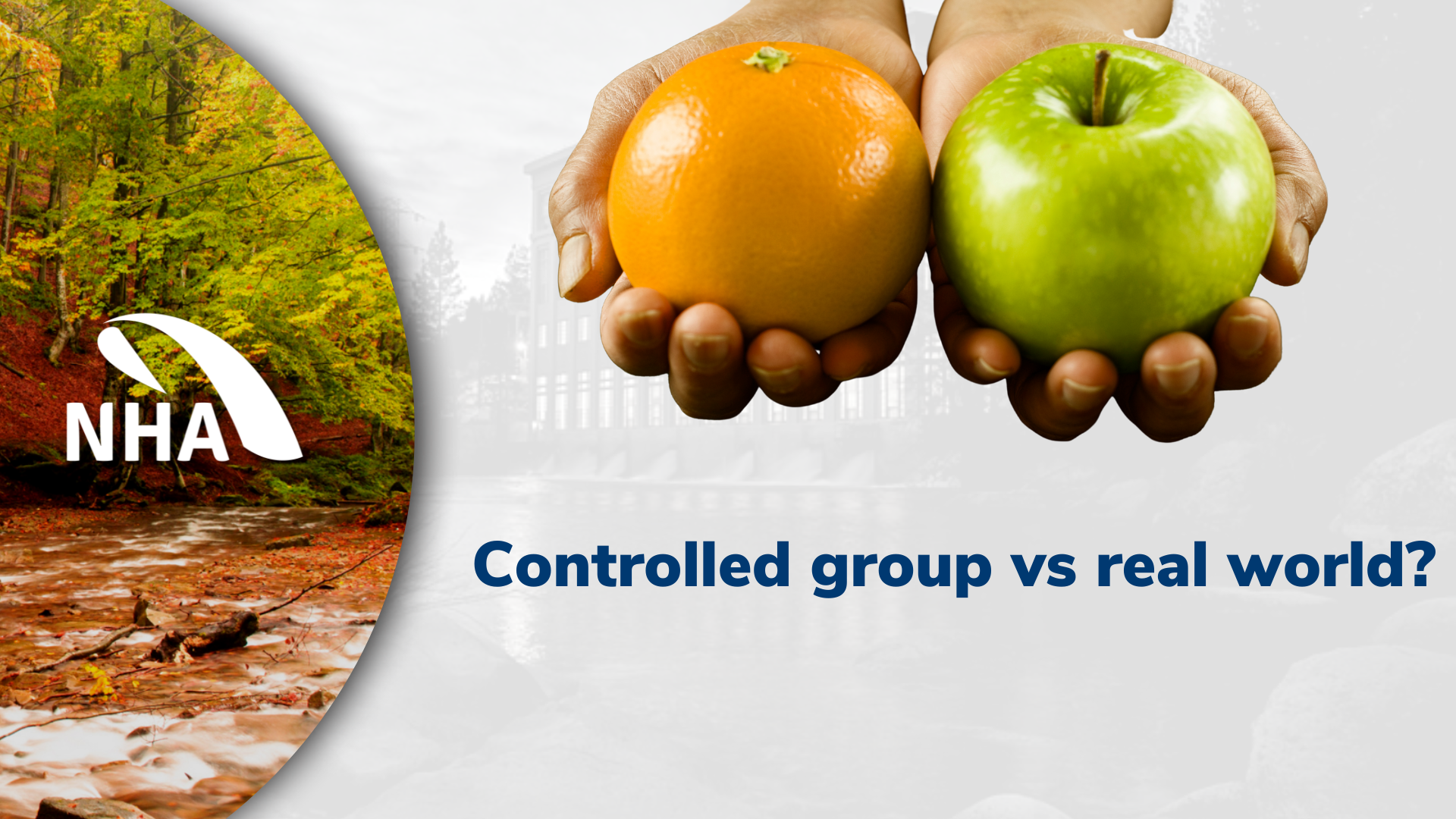 What We Measured
Our four questions capture different aspects of campaign success. We are most interested in whether our audience retained our message (message retention) and whether this shifted perceptions of hydropower’s impact in local communities (Impact).
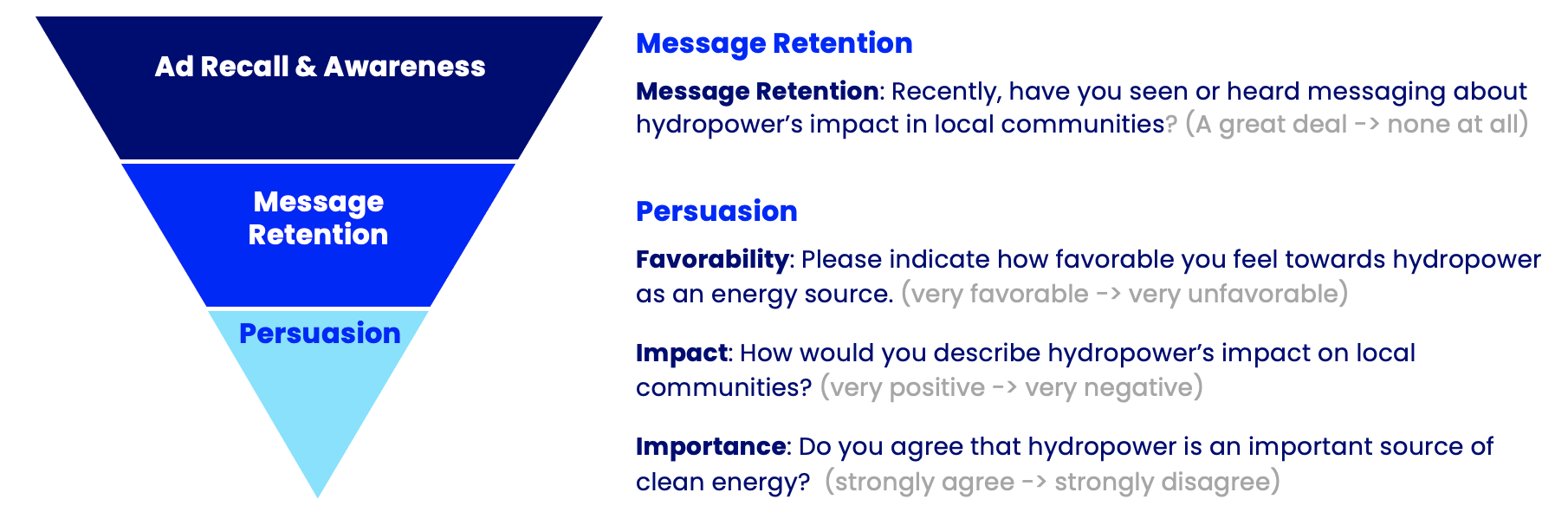 NHA Persuasion Pilot
Persuasion Pilot
Results
NATIONAL HYDROPOWER ASSOCIATION
Q4 2022
Campaign Overview
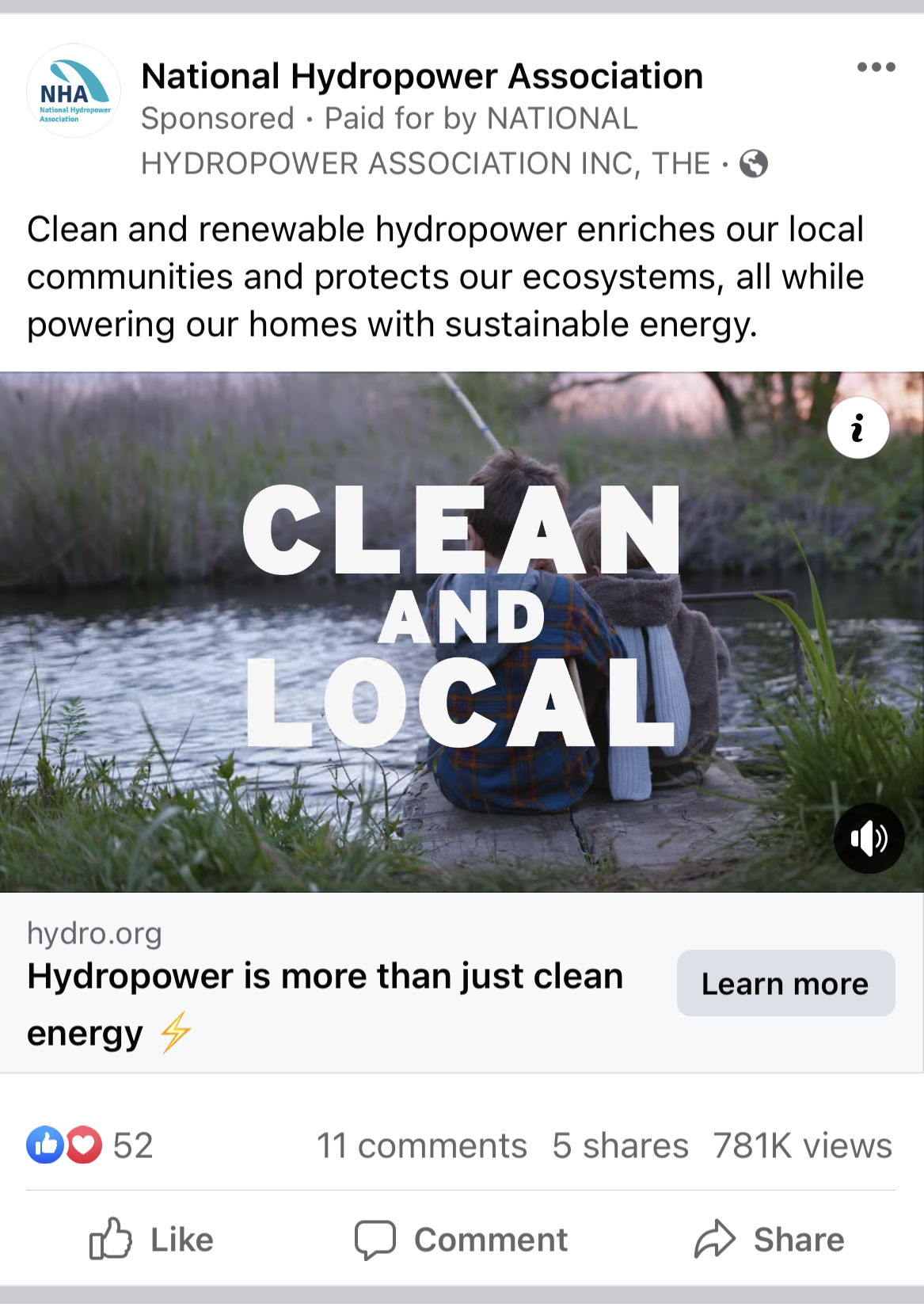 OBJECTIVE
Educate and persuade our audience that hydropower is sustainable, clean, affordable, flexible, secure. Position hydropower as a key part of a renewable energy future.

AUDIENCE
Millennials (25-40) in the Northeast and Southeast. Prioritized zip codes near hydropower facilities. 

RESEARCH
Validate Q2 panel results that selected a creative direction to educate and persuade millennials. Demonstrate how paid media drives results.
SUMMARY OF CHANNELS
Over-the-Top & Connected TV (OTT/CTV), Programmatic Video, Facebook / Instagram

METRICS OF SUCCESS
Reach: hit reach goal of 700,000
Measurement: Vantage lift study measuring awareness & consideration of hydropower energy

FLIGHT
October 18 – November 16
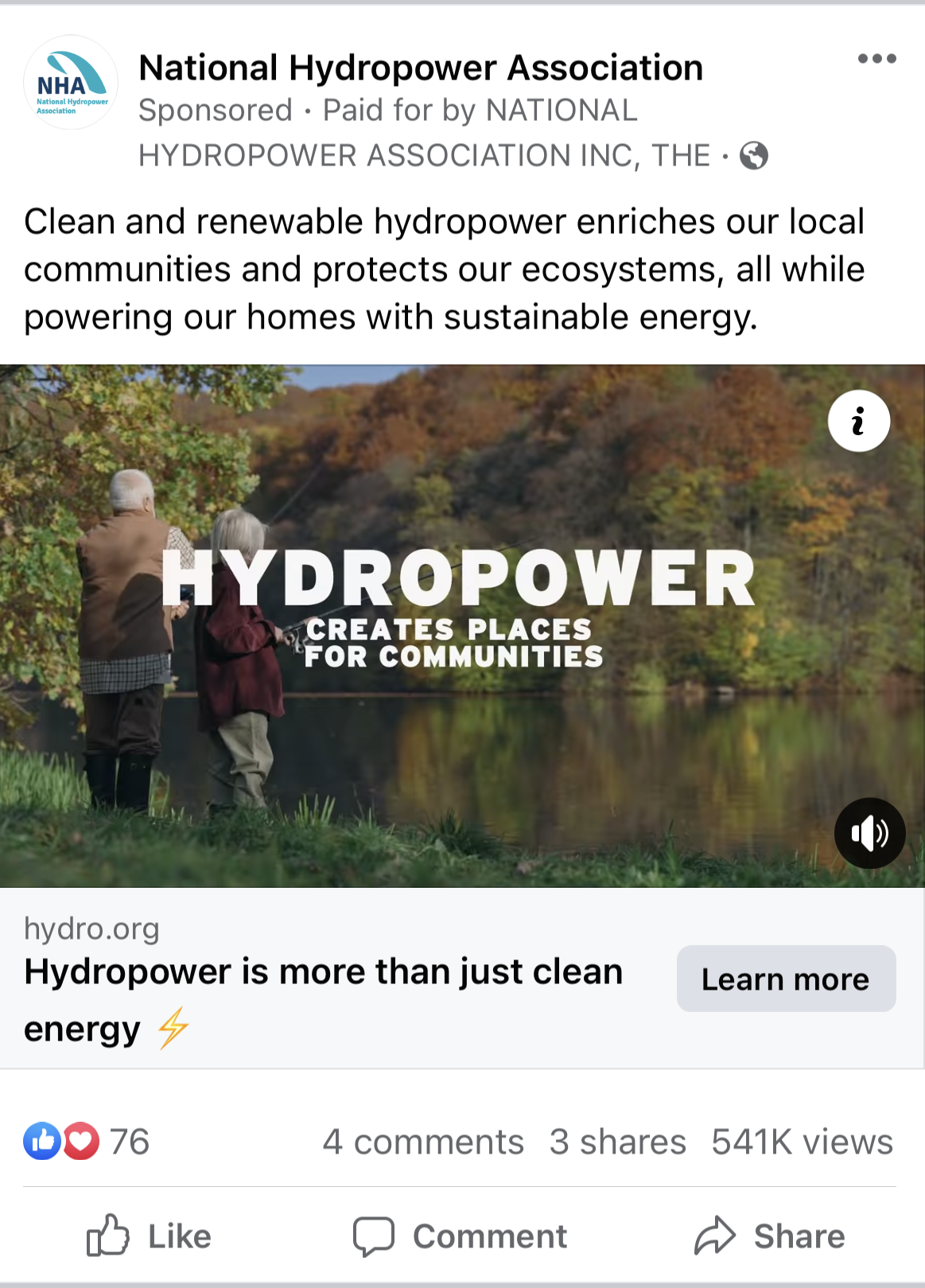 NHA Persuasion Pilot
Media Strategy
We developed a program designed to grow awareness and favorability towards hydropower amount millennials in the Northeast (ME, MA, and NY priority zips) and Southeast (GA, AL, and TN priority zips). 

Success is measured by:
Reach
We set a goal to reach a total of 700k people across both the Northeast and Southeast geos
Frequency
We aimed to reach the 1P audience 13x per week in order for message retention and persuasion
Attitudinal Lift (Vantage Test)
We ran a Vantage test towards the end of the flight to measure the impact of our ads among our treated audience
NHA Persuasion Pilot
Campaign at a Glance
NHA Persuasion Pilot
Key Takeaways
WE SIGNIFICANTLY LIFTED RETENTION OF OUR CAMPAIGN MESSAGE AMONG MILLENIALS
We lifted message retention of our campaign’s ads among our full audience of millennials by +8pts, a large and statistically significant increase. We had a harder time lifting favorability & importance – though we start to see shifts when focusing on those we know have seen Connected TV (CTV) or online video ads.

WE SHIFTED STRONG POSITIVE PERCEPTIONS OF COMMUNITY IMPACT – ALIGNING WITH FINDINGS FROM PREVIOUS RESEARCH
We selected our Below the Surface creative as the winning ad from our ad test in June ‘22, which found it persuasive to perceptions of community impact. Our findings largely validate this – with statistically significant +6pt lift in strong positive perceptions of community impact. We see this positive lift in both regions tested. 

WE HIT REACH AND FREQUENCY GOALS BUT HIGHER 1P FREQUENCY LIKELY INCREASES PERSUASION 
We know that the audience is engaging with the content as we outperformed video completion benchmarks across the board. However, a higher weekly frequency towards the 1P audience will likely bolster the persuasive power of the ads and strengthen the intensity of perception of hydropower.
NHA Persuasion Pilot
Survey  Measurement
Key Findings: Campaign drives significant awareness of hydropower’s impact among millennials
We significantly lifted retention of our campaign message among millenials
We lifted message retention of our campaign’s ads by +8pts, a statistically significant increase. This increase was focused in the Northeast (+10pts), though we also saw strong directional results in the Southeast (+4pts) as well.
As expected, our winning creative shifted perceptions of community impact
In our June 2022 ad test, we selected a winning creative, ‘Below the Surface’, because of  its persuasiveness on perceptions of community impact. Our strategic selection bore out in the results. We saw a statistically significant +6pt lift in strong positive perceptions of hydropower’s community impact. We do not see the same trend for perceptions of clean energy importance, which makes sense given ‘impact-centric’ nature of the creative message.
High baseline support makes shifting sentiment more challenging - but there is room to strengthen intensity of perceptions
Millennials have a largely positive view of hydropower, with overall favorability (72%) and positive perceptions of local impact (71%) relatively consistent across geography & demographic groups. However, a large share of this support is among those with soft (i.e. ‘somewhat’ ) positive attitudes.
NHA Persuasion Pilot
Key Finding #1: We significantly lifted retention of our campaign message among millenials
Our OTT/CTV-heavy media mix proved effective at lifting message retention among our target audience of millennials.

We see even stronger (+14pts) lift when subsetting to those who have seen either CTV or online video impressions.
Ad Lift in Message Retention
Recently, have you seen or heard messaging about hydropower’s impact in local communities?
Orange = statistically significant positive result;   Black = statistically significant negative result;
Gray = somewhat confident in results.
NControl = 552
NTreatment = 1211
*Significant at 90% CI
NHA Persuasion Pilot
Key Finding #2: As expected, our winning creative shifted perceptions of community impact
In our June 2022 ad test, we selected a winning creative, ‘Below the Surface’, that was chosen for its persuasiveness on perceptions of community impact. 

Our strategy bore out in our results. We saw a statistically significant +6pt lift in strong positive perceptions of hydropower’s community impact. This trend remains when we focus on those we know saw online video or OTT/CTV ads.
Ad lift in Strong Positive Perceptions of Hydropower
Orange = statistically significant positive result;   Black = statistically significant negative result;
Gray = somewhat confident in results.
NImpact_Reached       = 699
NImpact       = 1148
*Significant at 90% CI
NHA Persuasion Pilot
Key Finding #3: There is work to be done in shifting high-bar perceptions of clean energy importance
Similar to findings from our June 2022 ad test, we found that  ‘Below the Surface’ ads most effectively persuaded our audience on perceptions of local impact.

We have a harder time with this message shifting favorability or importance. This is not a concern in the Pilot program – we recommend continuing to use pre-campaign ad tests to select creative that most persuades the attitudes that are most important to NHA.
Ad lift in Strong Positive Perceptions of Hydropower
Orange = statistically significant positive result;   Black = statistically significant negative result;
Gray = somewhat confident in results.
NFavorability_Reached = 833
NImportance_Reached = 637
NFavorability = 1378
NImportance = 1065
*Significant at 90% CI
NHA Persuasion Pilot
Key Finding #3: High baseline support, with room to grow strong perceptions
Overall Attitudes by Question
Millenials have a broadly positive attitude towards hydropower across region, partisanship, and gender.

While broadly positive, there is room to grow strong attitudes of hydropower – particularly relative to other green energy sources.
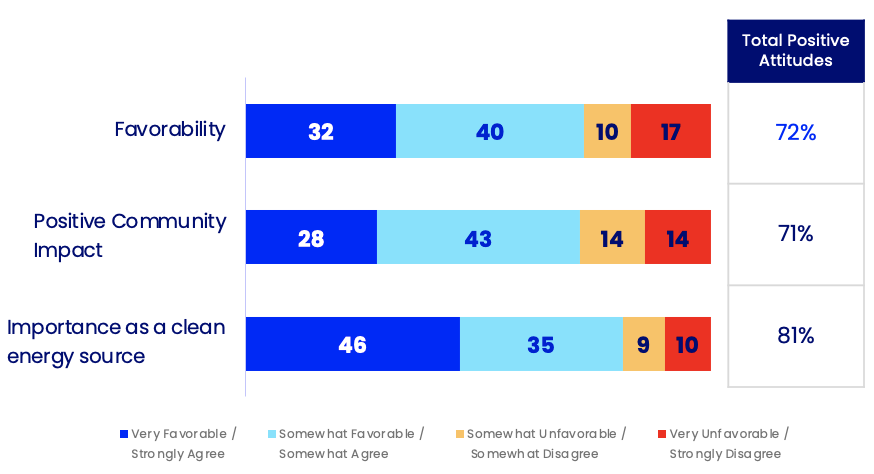 NFavorability = 1378
NImpact       = 1148
NImportance = 1065
NHA Persuasion Pilot
Key Finding #2: As expected, our winning creative shifted perceptions of community impact
In our June 2022 ad test, we selected a winning creative, ‘Below the Surface’, that was chosen for its persuasiveness on perceptions of community impact. 

Our strategy bore out in our results. We saw a statistically significant +6pt lift in strong positive perceptions of hydropower’s community impact. The drop in importance is not statistically significant and there, is not a cause for concern at this stage.
Ad lift in Strong Positive Perceptions of Hydropower
Orange = statistically significant positive result;   Black = statistically significant negative result;
Gray = somewhat confident in results.
NFavorability_Reached = 833
NImpact_Reached       = 699
NImportance_Reached = 637
NFavorability = 1378
NImpact       = 1148
NImportance = 1065
*Significant at 90% CI
NHA Persuasion Pilot
Media Insights
Both campaigns reached large audiences and hit their weekly frequency goals by the end of the flight
Due to running a portion of the spend within a reach objective we significantly surpassed the goal of reaching 700k total people. Our goal was to produce a 13x weekly frequency towards the 1P audiences and we gradually worked up to that by the end of the 4 week flight.
Northeast
Southeast
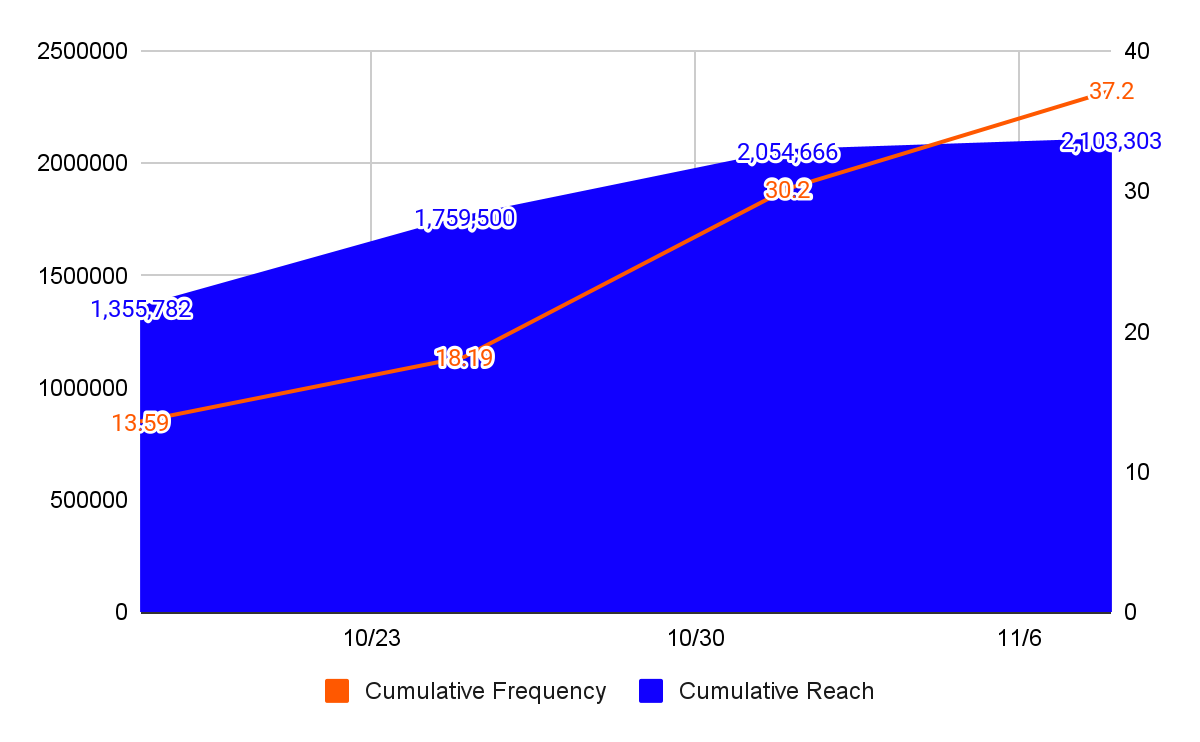 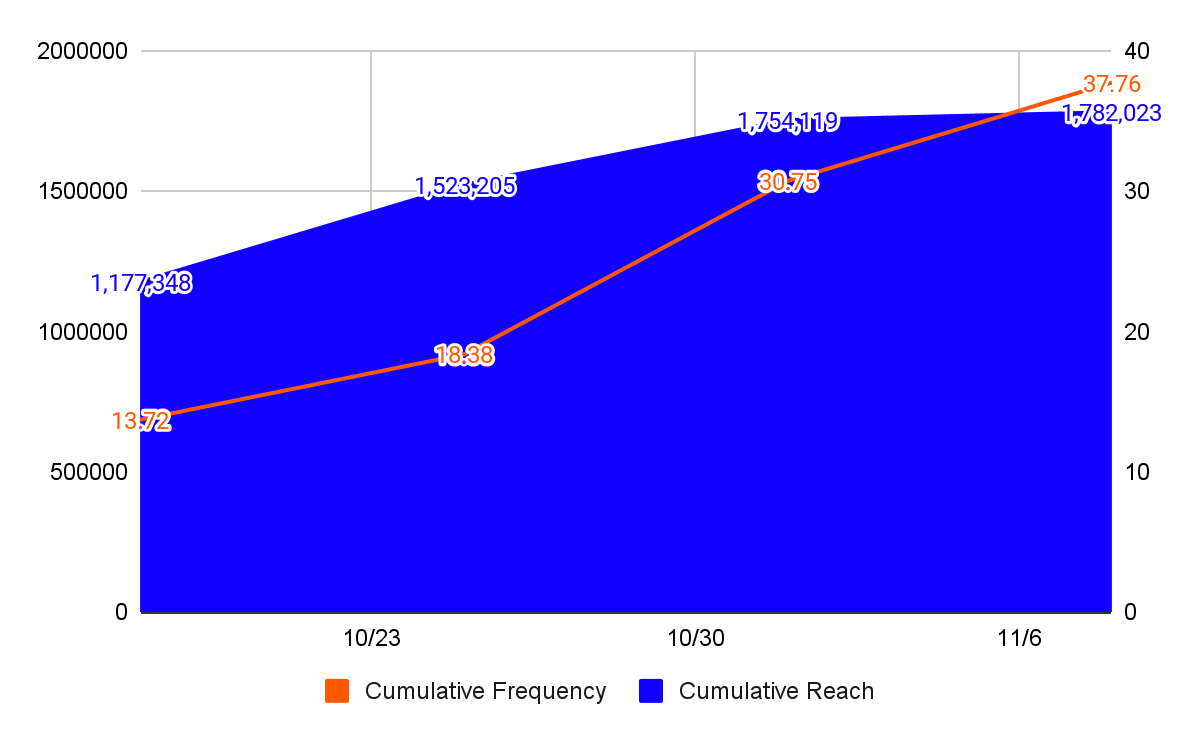 NHA Persuasion Pilot
Similar Video Performance Between Geos
The Click Thru Rate (CTR) was higher for the 30 second videos than the 15s videos because the longer videos provide more information, which is more likely to drive action. Performance for the 15 second version was very similar across both geos but the Northeast 30 sec spot produced a slighter higher CTR than the same video in the Southeast, but it did see slightly higher completion rate.
NHA Persuasion Pilot
Appendix: Social Delivery by Geography
Social platform data only, programmatic data unavailable at state level
NHA Persuasion Pilot
Appendix: CTV Delivery by Geography
CTV reach data unavailable at state level
NHA Persuasion Pilot
Appendix: Video Delivery by Geography
Video reach data unavailable at state level
NHA Persuasion Pilot
Appendix: Our campaign message related to strong perceptions of community impact
Very Positive Impact by Message Retention
Our campaign message most strongly related to perceptions of community impact (see left), and less so to favorability or importance. 

This makes intuitive sense given the focus of the winning ‘below the surface’ video creative that we selected based on the results of our June 2022 ad test.
How would you describe hydropower’s impact on local communities?
NA_great_deal     = 27
Nsome               = 83
NJust_a_little       = 121
NNothing_at_all    = 680
NHA Persuasion Pilot
Appendix: Baseline perceptions of hydropower among millenials largely similar across region
Baseline Positive Attitudes by Region
We see largely similar attitudes of hydropower between the Northeast and the Southeast. 

There is a slight distinction in perceptions of clean energy importance – though very similar strong positive perceptions (45% in the Northeast, 47% in the Southeast).
NMessage_retention = 1763
NFavorability          = 1378
NImpact               = 1148
NImportance          = 1065
NHA Persuasion Pilot
Appendix: Q2 2022 Ad Test Summary
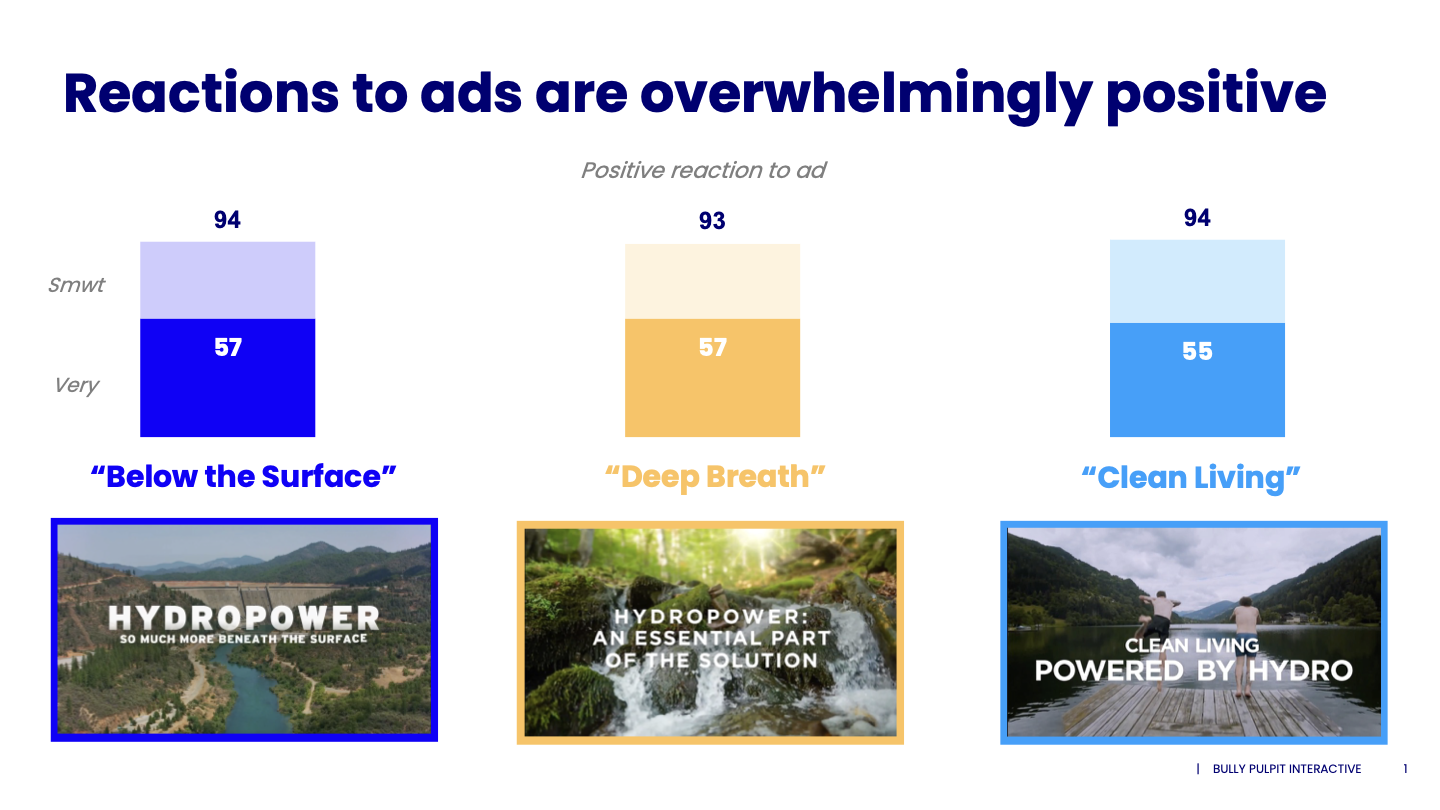 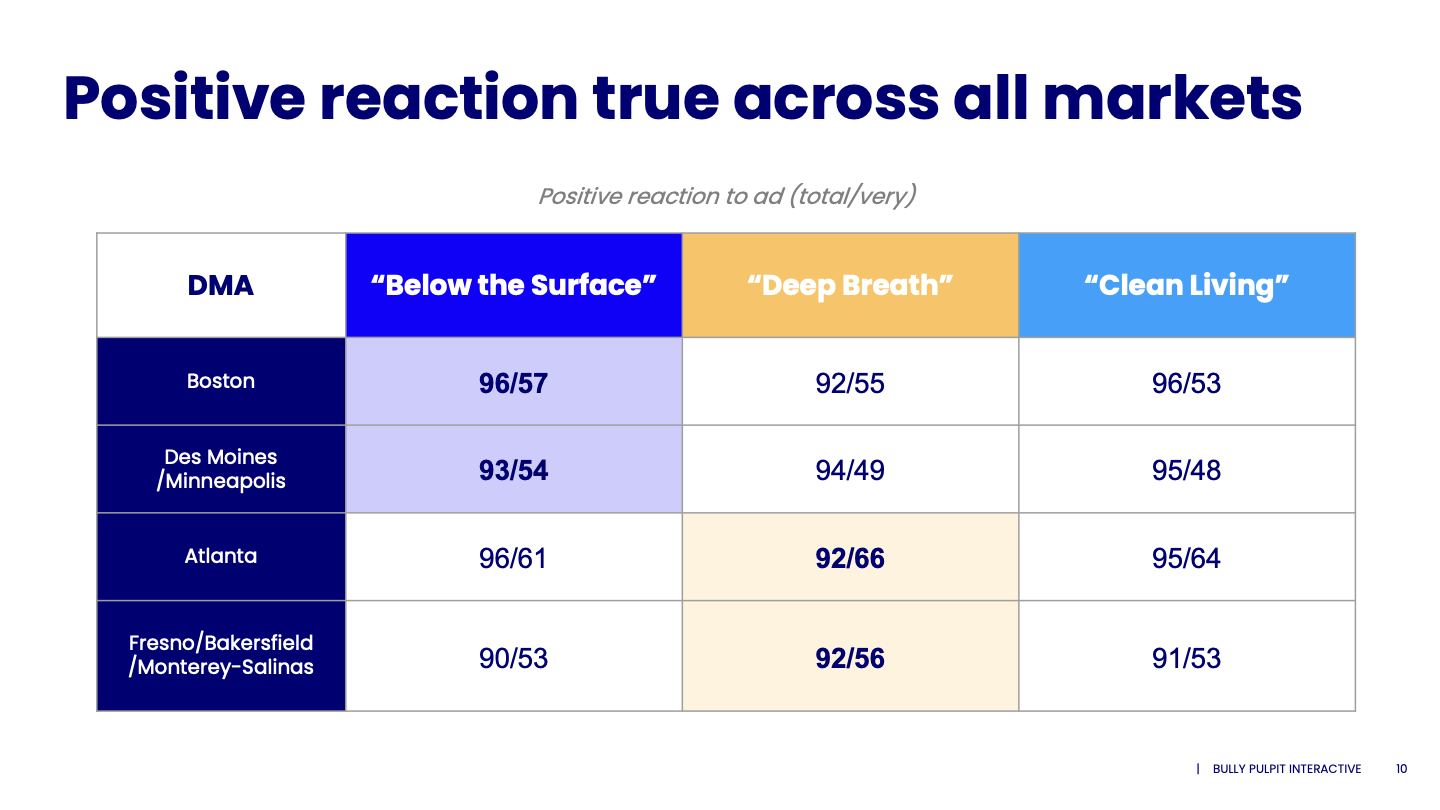 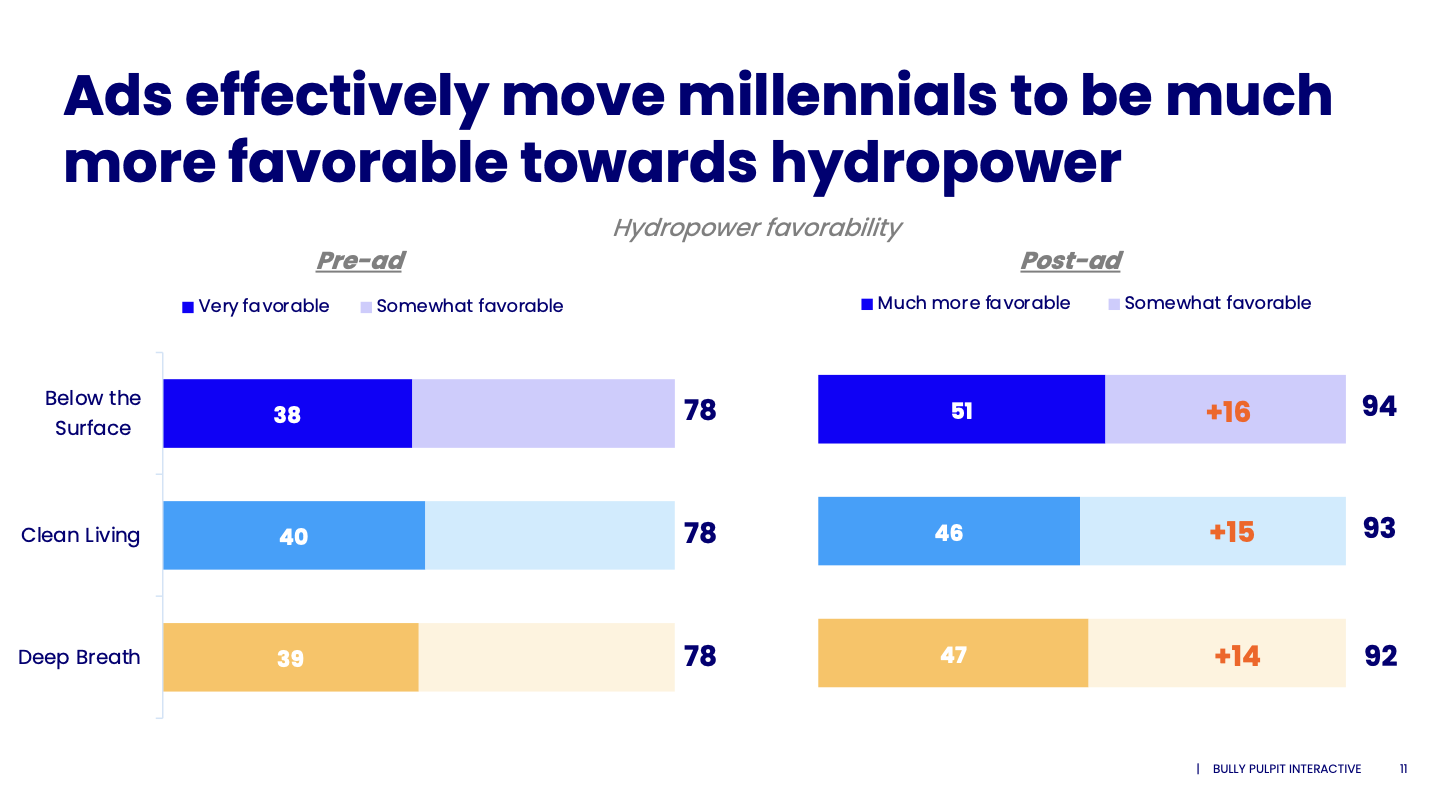 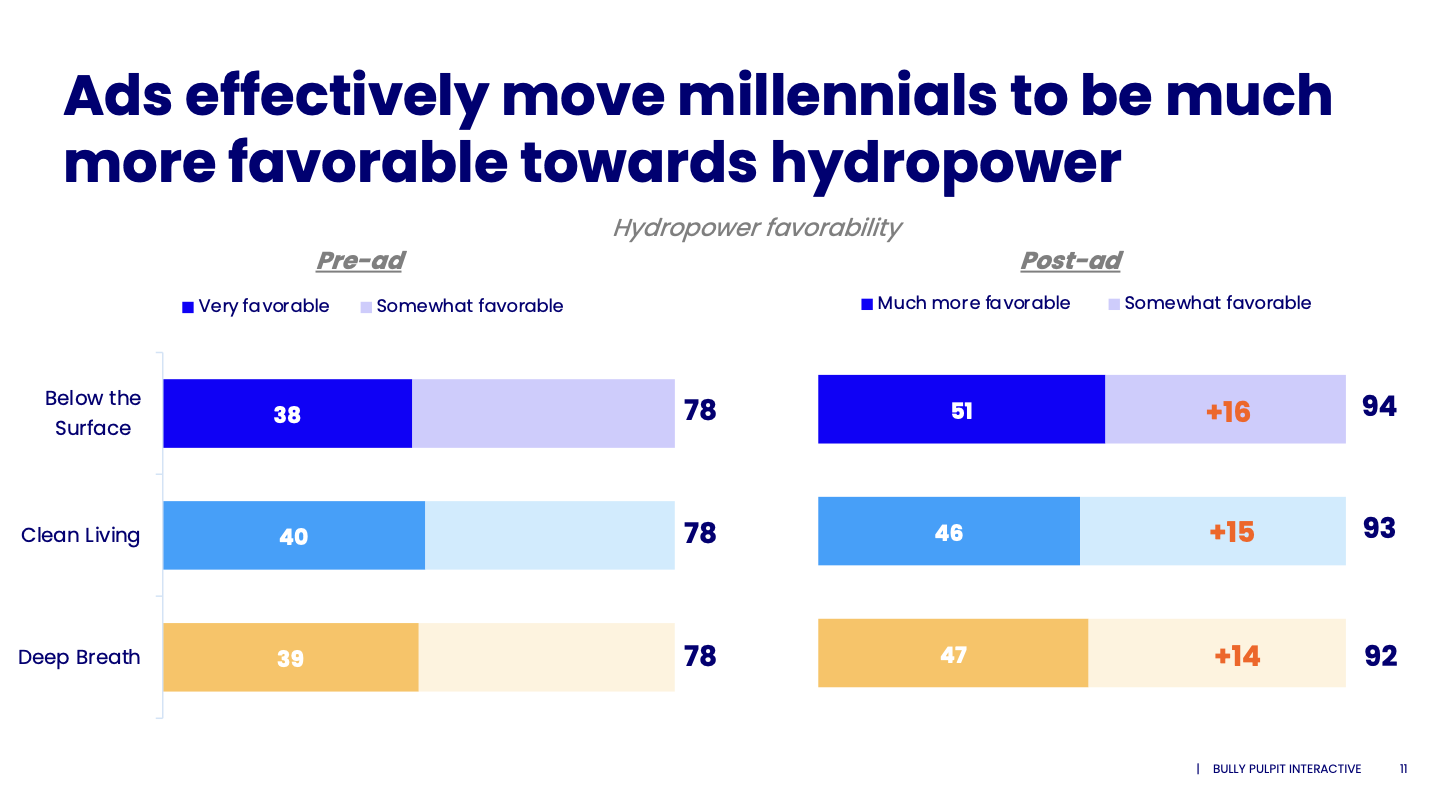 Looking Ahead
2023 Program Recommendation
National Hydropower Association should expand paid media investments in 2023.

A medium-intensity campaign in Q4 of 2022 showed a demonstrable positive shift in sentiment about hydropower among millennials in key regions. Increased investment and longer duration campaigns can solidify that movement and intensity current effect levels. There is even potential to shift perception of hydropower relative to more well known clean energy sources.
NHA PERSUASION PILOT
2023 Paid Media Recommendation
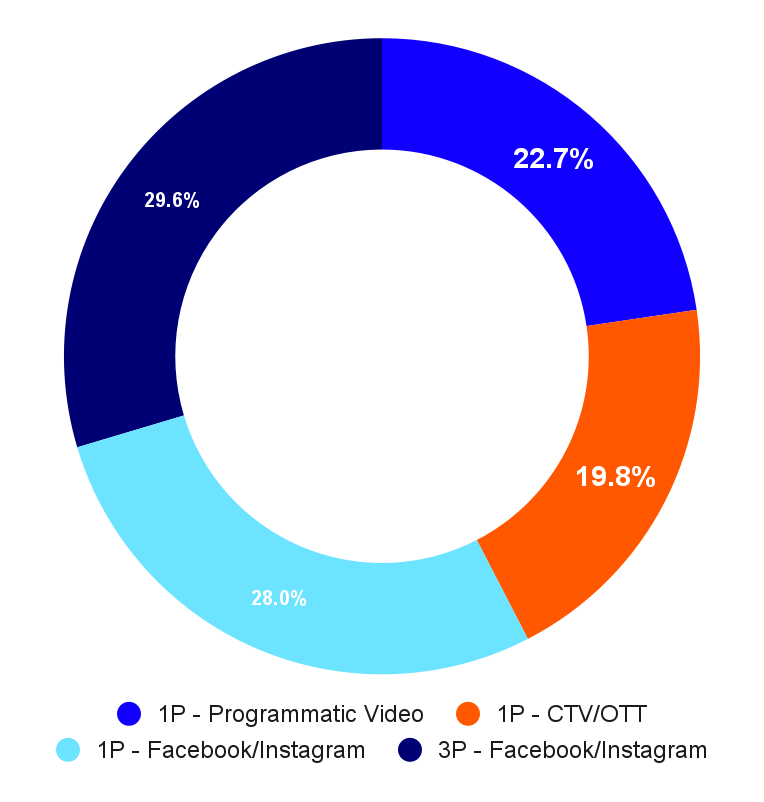 OBJECTIVE
Reach a millennial audience of 1M people in 2023 and continue to persuade that audience and grow favorability in hydropower energy. Particularly, measure movement in higher-bar questions such as hydropower’s as a clean energy source. 

AUDIENCE
1P BPI-built audience (existing audience) and demo targeting millennials
METRICS OF SUCCESS
Additional vantage testing measuring favorability for hydropower energy. Secondary, metrics include overall reach and weekly frequency.

SUMMARY OF CHANNELS
Facebook / Instagram, programmatic video, OTT/CTV, programmatic display, high-impact takeovers

FLIGHT
6 week

BUDGET
$337,608*
18x Weekly Freq
Creative screenshot (in the wild)
NHA Persuasion Pilot
*Budget does not include ad serving, audience fees, or vantage fees
2023 Measurement Recommendations
Explore new ways to measure relative importance of hydropower vs. other energy sources
While we have an understanding of how hydropower is perceived overall among millennials, we have less insight into hydropower’s perception relative to other green energy sources – and how we can shift that perception. Future Vantage surveys can explore this relationship through a direct comparison in the question wording or a multi-select survey. We will continue to monitor our campaign’s ability to lift strong positive perceptions of hydropower.
Use pre-campaign ad tests to choose creatives that match our campaign goals
We chose the ads & audience of this Pilot campaign based on research BPI conducted with the National Hydropower Association earlier in 2022. We found success in this campaign, in part due to the alignment of our audience (millennials) with a campaign message we knew was persuasive on perceptions of community impact.  We recommend continuing to use pre-campaign creative tests to choose creatives that match our campaign goal & our audience.
Use Vantage to optimize campaigns and validate previous findings
With a larger (600k person +) audience & a larger campaign, we can further test buying or messaging strategies – such as altering creative length – using our Vantage surveys. These findings can help us grow a data-driven understanding specific to NHA on how to best persuade our audience long-term.
NHA Persuasion Pilot
2023 Creative Recommendation
CONTINUE TO USE SCENIC IMAGERY AND BOLD TEXT ON SCREEN TO DELIVER INFORMATION
While continuing to use striking visuals capture the attention of viewers through the entire video, we have the opportunity to present even more powerful information to our audiences. 

COST AND  RELIABILITY OF HYDROPOWER
Future ads should focus on the affordability and the reliability of hydropower as a source of clean energy in communities. Additional information around how affordable hydropower is compared to other energy sources could be beneficial – especially given current concerns about gas/oil prices.
NHA Persuasion Pilot
2023 Strategic Recommendation
We see potential for a future campaign in California markets - although we recommend not launching during the summer, given that concerns of drought may overshadow our messaging.
Among all ads tested in our panel test, “Below the Surface” was especially effective at moving favorability in California markets, as well as in Atlanta.
NHA Persuasion Pilot
H1 2023 Budget
Costs for the described 2023 program are estimated below. Updated costs will be provided at the time of campaign development.
NHA Persuasion Pilot